glucoPHYTON
Rationale of the project and description of ingredients
OBJECTIVES
Design of a phytonutraceutical formulation to:

 Control  post-prandial plasma glucose levels by
A) reducing glycemic index of food
B) increasing glucose excretion
 Reduce the synthesis of Advanced Glycation End products  (AGEs)
 Reduce the synthesis of Advanced Lipoperoxydation End Products (ALEs)
 As a consequence of these goals, to prevent and/or to decrease complications of diabetes
INGREDIENTS
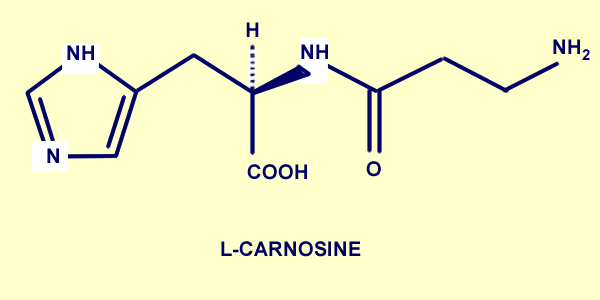 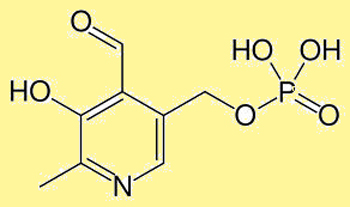 L-carnosine
Pyridoxal-5-phosphate
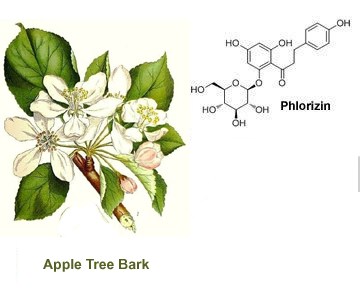 Morus alba
Innovative blend combining inhibitors of Glycosidase,  inhibitors of  SGLT-2 (sodium-glucose cotransporter 2) and inhibitors of the synthesis of Advanced Glycation End products and the synthesis of Advanced Lipoperoxydation End products
Apple TREE BARK
Pharmacological Evidences

Phlorizin is a well-known SGLT-2 inhibitor, causing glucosuria both  in dogs and
humans
1-deoxynojirimycin (DNJ) and some
of its derivatives  are well known as an alpha-glucosidase inhibitors
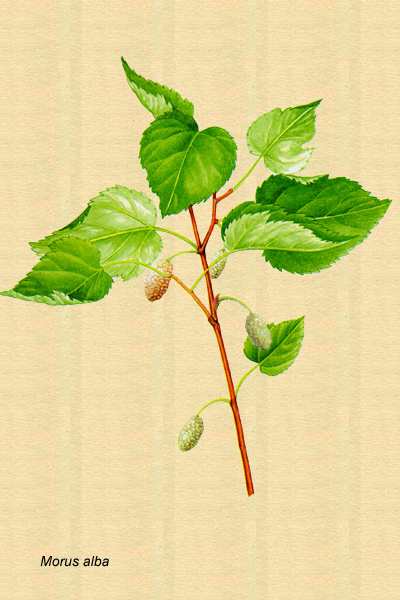 PHARMACOLOGICAL EVIDENCES
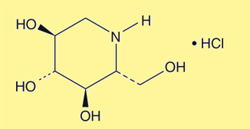 CLINICAL EVIDENCES
Randomized  open, cross-over study in 10 healthy women given M.alba extract  and selected carbohydrates

Suppresion of post-prandial blood glucose and insulin levels
PHARMACOLOGICAL EVIDENCES
Carnosine inhibits in vitro low-density
Lipoprotein oxydation
 Carnosine delays senescence of human 
cultured diploid fibroblasts
CLINICAL EVIDENCES
Randomized double blind placebo controlled 
study of effects on cognition and mood in
 the healthy elderly volunteers

Working memory (Bond-Lader visual analogue 
Scales)  increased in 28 subjects after  two months
of treatment.
PHARMACOLOGICAL EVIDENCES
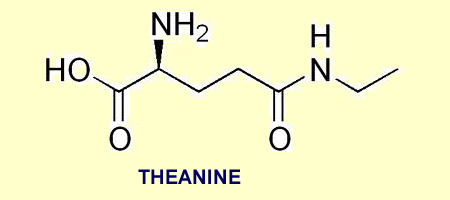 Decrease of beta-amyloid-induced 
cognitive dysfunction and neurotoxicity
 Protective effect on Abeta(1-42)-induced
neuronal cell death and memory impair-
ment of mice.
CLINICAL EVIDENCES
Double blind, placebo controlled study of effects of 100 mg of L-theanine  
+ 50 mg of caffeine on EEG and scores of attention  tests in 16 healthy
volunteers
 Double blind, placebo controlled study of effects of 100 mg of L-theanine  
+ 50 mg of caffeine on cognition and mood in healthy volunteers.
INDICATIONS
HEALTHY
Increase of attention and short term memory
 Increase of cognitive function
 Increase of alertness 
 Decrease of neuronal degeneration due to senescence, toxins
and oxidative damage
PATIENTS
Decrease of neuronal degeneration in Alzheimer patients
 Protective effect on environmental toxins-induced neuronal cell death
 Mood improvement in children with attention deficit with hyperactivity
SUMMARY
New formulation not described else where
 Activity of ingredients demonstrated in “vitro” and “in vivo 
pharmacological studies
 Well known  and safe ingredients, most of them with a specif monograph in
US Pharmacopea and/or other pharmacopeas
 Ingredients easyly available
 All the ingredients have shown beneficial effects on cognitive function,
memory and mental altertness in Evidence Based Clinical Trials
 Formulation useful in children, adults and elderly
 Formulation likely useful because it considers most of the known mechanisms involved in cognitiva function